Добро пожаловать в мир химии
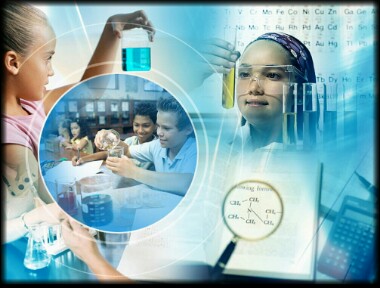 Презентация подготовлена
учителем химии I квалификационной категории
к.х.н.Кароян Иветтой Левоновной
ФГОУ СОШ № 21 МО РФ
Девиз урока:
«Все мы связываем с химической наукой
дальнейший прогресс в познании окружающего нас мира, новые методы его преобразования и усовершенствования. И не может быть в наши дни специалиста, который сумел бы обойтись без знаний химии»
				Н.Н.Семенов
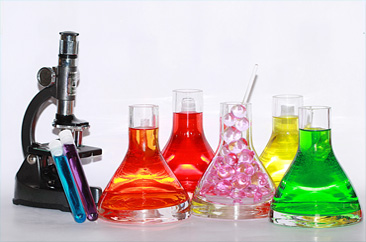 Цели и задачи урока:
Познакомить с предметом химии.
Дать представление о химии как о     точной науке не лишенной лирики.
Развитие познавательного интереса к предмету химия.	           
Воспитание бережного отношения к себе и  к окружающей среде.
Что нужно для изучения химии?
Г.Е.Рудзитис, Ф.Г.Фельдман. «Химия» 8 класс. Учебник.
Тетрадь для работы в классе и дома.
Тетради для контрольных и практических работ.
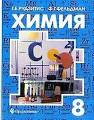 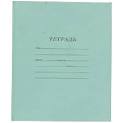 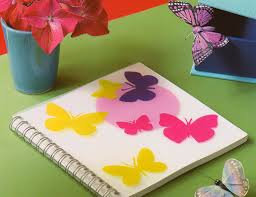 Науки о природе:
Химия, биология, география,
 астрономия, геометрия.
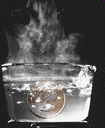 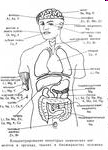 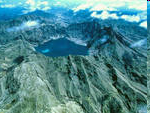 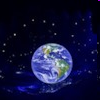 Все что нас окружает, мы называем физическими телами.
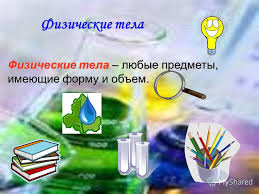 Например, физическими телами являются самые разнообразные предметы: алюминиевая ложка, гвоздь, бриллиант, стакан, полиэтиленовый пакет, айсберг, крупинка поваренной соли, кусок сахара, дождевая капля
ФИЗИЧЕСКИЕ ТЕЛА – ЛЮБЫЕ ПРЕДМЕТЫ,ИМЕЮЩИЕ ФОРМУ И ОБЬЕМ
Физическими телами являются разнообразные предметы, например: алюминиевая ложка, гвоздь, бриллиант, стакан, полиэтиленовый пакет, айсберг, крупинка поваренной соли, кусок сахара, дождевая капля…
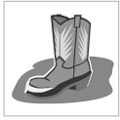 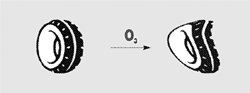 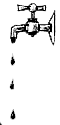 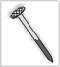 Из чего сделаны эти тела?
Стекло
Железо
Резина
То, из чего состоят физические тела называется веществом.
Установи, что в данном перечне является веществом, а  что физическим телом?
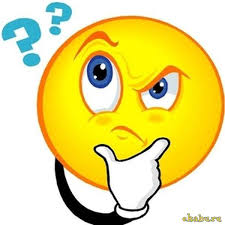 Алюминий, электрический провод, ложка, вода, капля росы, стекло, стакан, пакет, полиэтилен, зеркало, снежинка, обложка
СВОЙСТВА ВЕЩЕСТВ – ЭТО
 ПРИЗНАКИ, ПО КОТОРЫМ ВЕЩЕСТВА ОТЛИЧАЮТСЯ ДРУГ ОТ ДРУГА.
Например:
Стекло – хрупкое, твердое, прозрачное, не проводит тепло и ток.
Алюминий -   прочный, мягкий, непрозрачный, тепло- и электропроводный.
А еще:
Свойство — то, что можно видеть, слышать, обонять или осязать и что позволяет распознавать какой-либо материал или вещество и отличать его от других материалов или веществ. 
Все материалы и вещества обладают физическим свойствами и химическими свойствами.
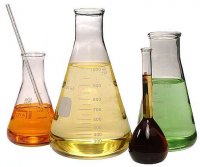 Физические свойства
Это свойства, которые можно описать с помощью органов чувств или приборов:
Агрегатное состояние
Цвет, прозрачность, блеск
Вкус, запах
Растворимость в воде
Плотность
Температуры кипения, плавления
Электро- и теплопроводность    и др.
Физические свойства водорода:

Газ, без цвета, вкуса и запаха, очень легкий, плотность 0,00009 г/см3, малорастворим в воде, температура кипения - 2530С;
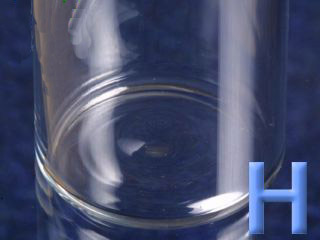 Сосуд, заполненный водородом
Химические свойства
Это способность одних веществ превращаться в другие.
Взрыв аэростата, наполненного водородом
Химические свойства водорода:

Горит с образованием воды.
горение
Н2                                       Н2О
водород                            вода
Задачи химии
ИЗУЧЕНИЕ ВЕЩЕСТВ, ИХ СВОЙСТВ И
ПРОГНОЗИРОВАНИЕ ИСПОЛЬЗОВАНИЯ ВЕШЕСТВ В
  НАРОДНОМ ХОЗЯЙСТВЕ.

ПОЛУЧЕНИЕ НОВЫХ ВЕЩЕСТВ, НЕОБХОДИМЫХ В ХОЗЯЙСТВЕ СТРАНЫ.
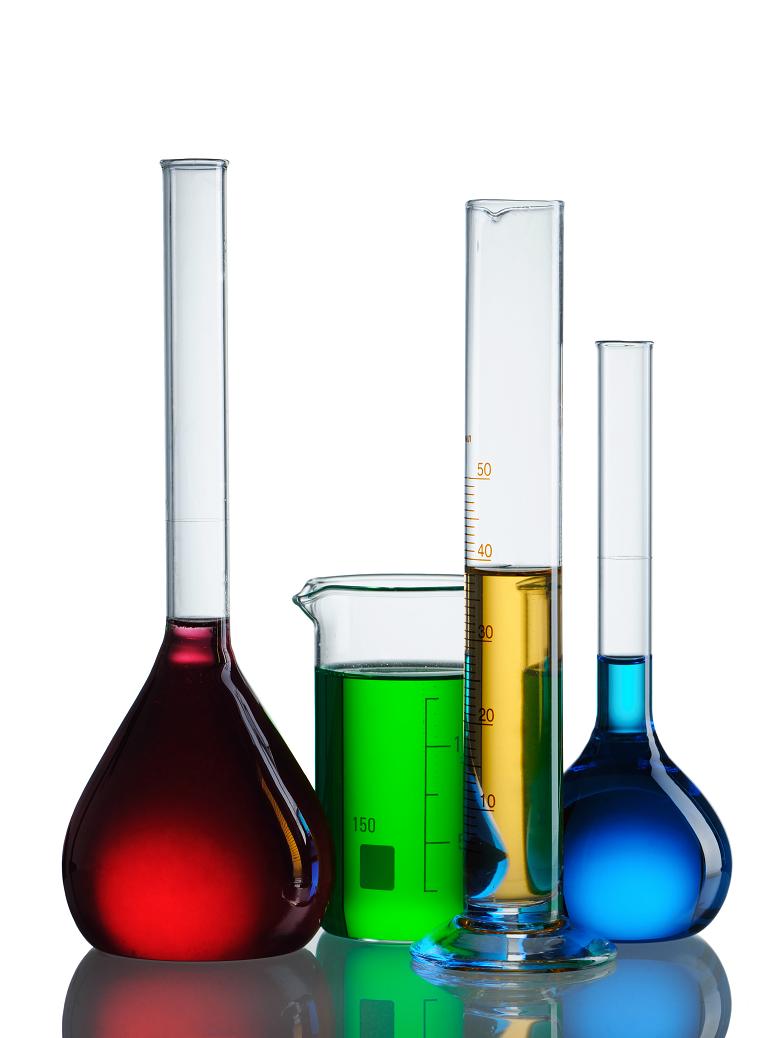 Химия – наука о веществах, их              свойствах, о превращениях веществ и способах управления этими превращениями
ХИМИЯ НА КУХНЕ
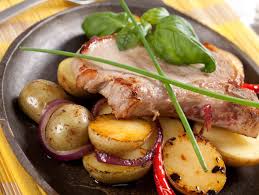 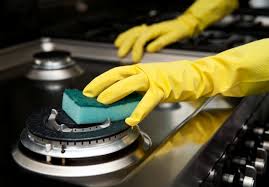 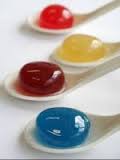 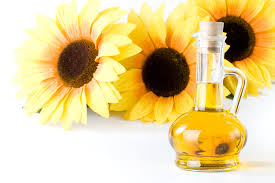 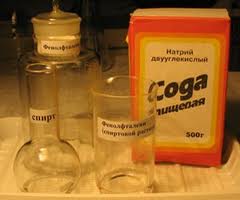 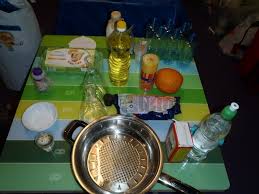 ХИМИЯ ВНУТРИ НАС
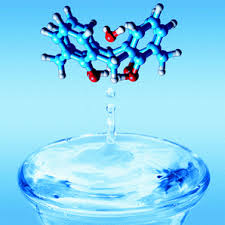 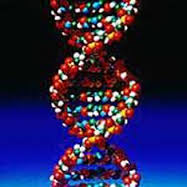 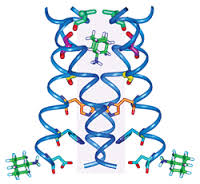 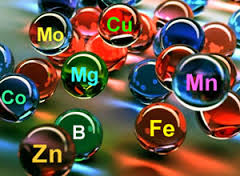 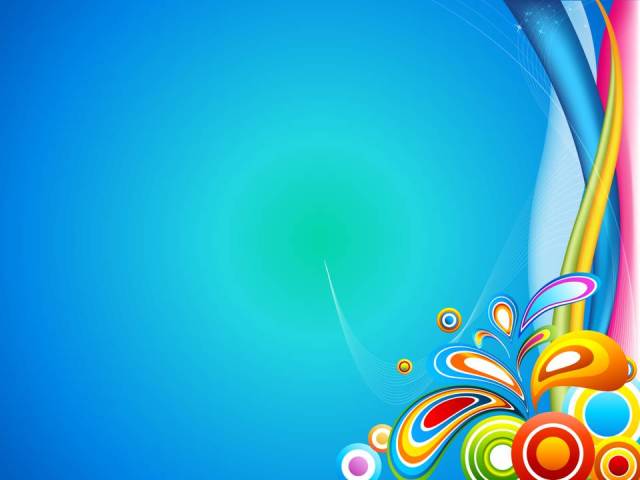 Чудеса химии
ОПЫТ № 1
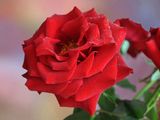 Аленький цветок
ОПЫТ №2
Нет дыма без огня
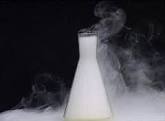 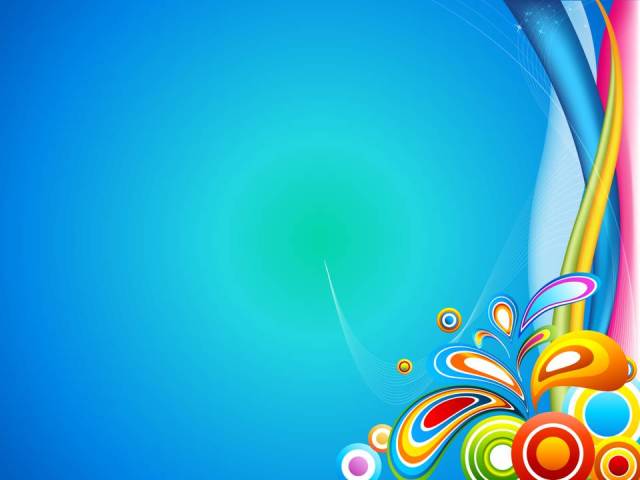 Опыт №3
«Вода, сироп, вода»
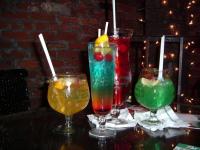 Опыт №4
Получение молока
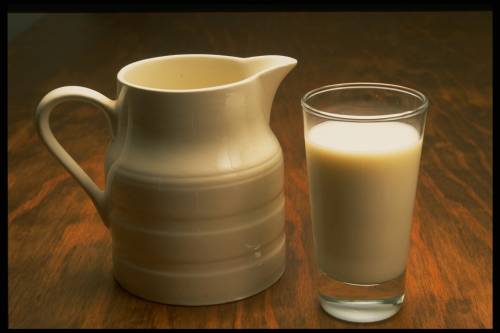 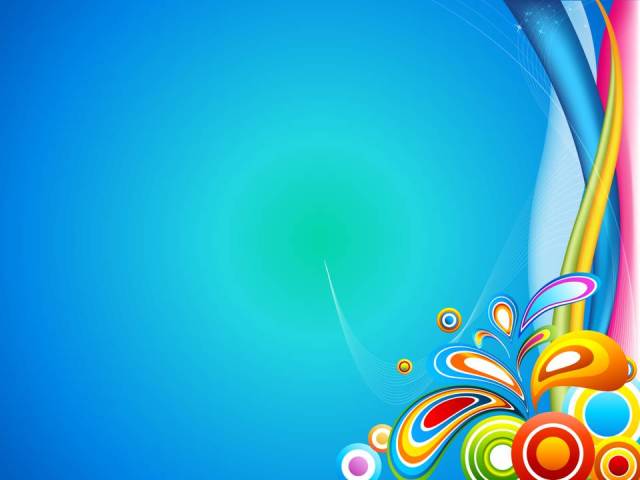 Опыт №5
«Тайнопись»
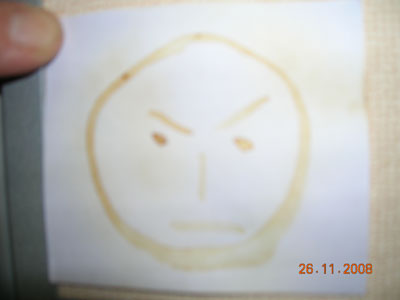 Опыт №6
«Фейерверк на столе»
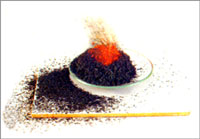 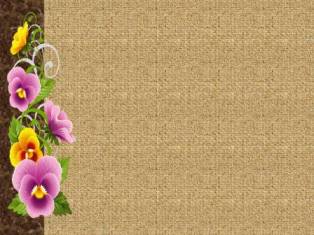 Домашнее задание:
§ 1  (с. 5 – 6), упр. 1 – 5  (с.13).
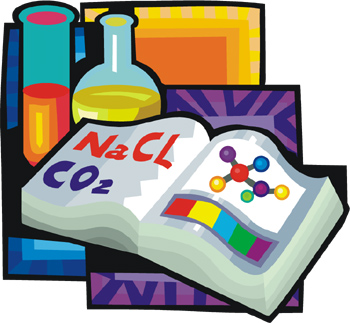 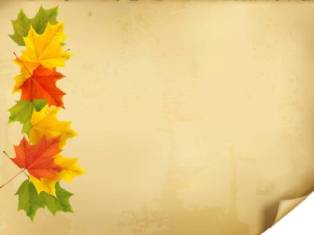 РЕФЛЕКСИЯ
После урока стал(а) знать больше.
Мне было очень интересно.
На уроке было над чем подумать.
На все вопросы, возникающие в ходе урока, я получил(а) ответы.
5.    Я очень хочу знать больше.
ИСПОЛЬЗУЕМАЯ ЛИТЕРАТУРА:
Рудзитис Г.Е., Фельдман Ф.Г., Химия – 8. М.: Просвещение,2001;
Алексинский В.Н. Занимательные опыты по химии. М.: Просвещение,
      1995;
3.htthttp://www.myshared.ru/slide/373335/p://vaskino-sch.ru/wp-content/metod/chem/about_chemystry.pdf
4.http://ppt4web.ru/khimija/predmet-khimii-veshhestva.htm
5.hhtp://khimie.ru/slovar-himika/svoystva-veshhestva
6.http://www.myshared.ru/slide/143938/